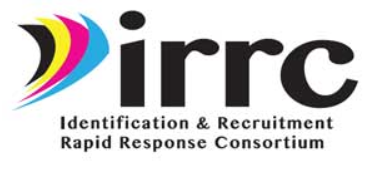 January
2020
IRRC Pilot
Electronic Survey Tool
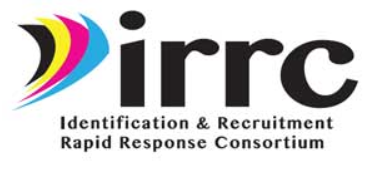 Purpose
Pilot Test
Test out all features of the current tool to ensure they are working properly, provide feedback for any updates or changes that could be made in the future to the tool as well as the quality of all of the current resources available for the MEP Referral System.
2
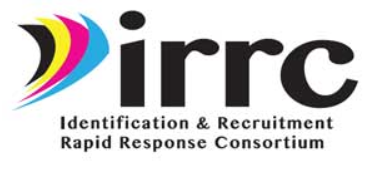 Pilot Requirements
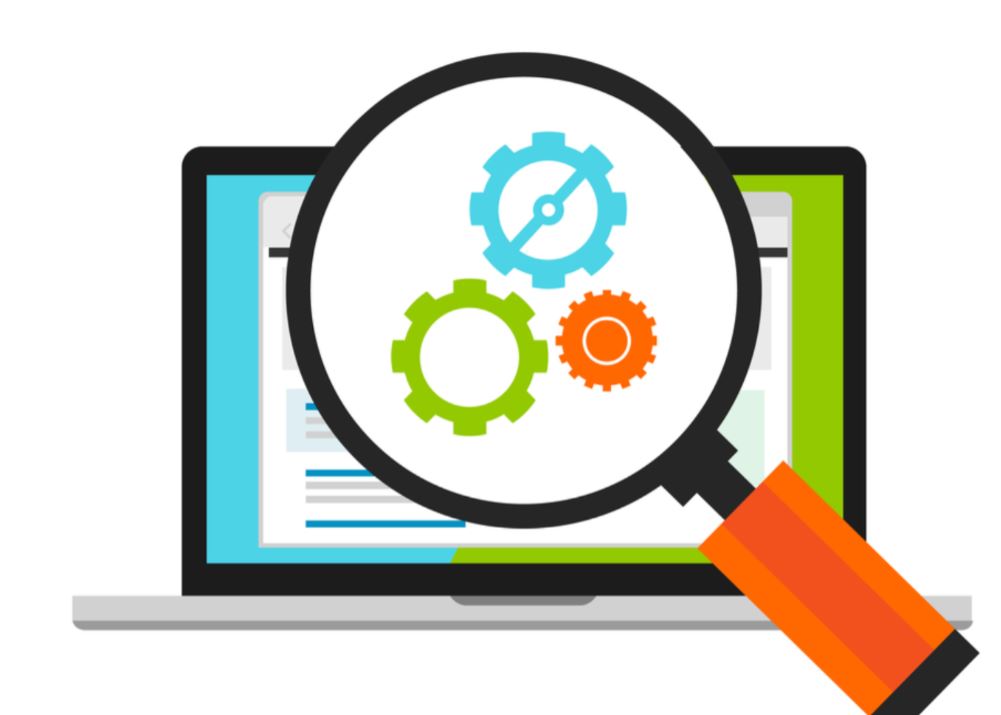 All IRRC States must participate in the pilot. 
Each state must complete the three stages of the pilot. 
Pilot will end February 29th
Pilot Forms will need to be turned 				in to Cari by 3-6-20

		Data Collection Forms can be found here: https://www.idr-consortium.net/DataCollection.html
Stages
1 State Director 
2 Administrators
3 Recruiters

*** in a state with less then 3 recruiters the # of recruiters in that state would complete the pilot***
3
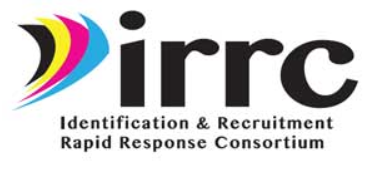 Pilot Requirements
The Electronic Survey referral tool can be found at the following link
https://idrreferrals.net/index.php
At each stage of the pilot the participants need to be comfortable entering and using the referral tool to report new referrals. 
The referral tool is easy to use. If needed view this simple video to learn more about entering referrals.
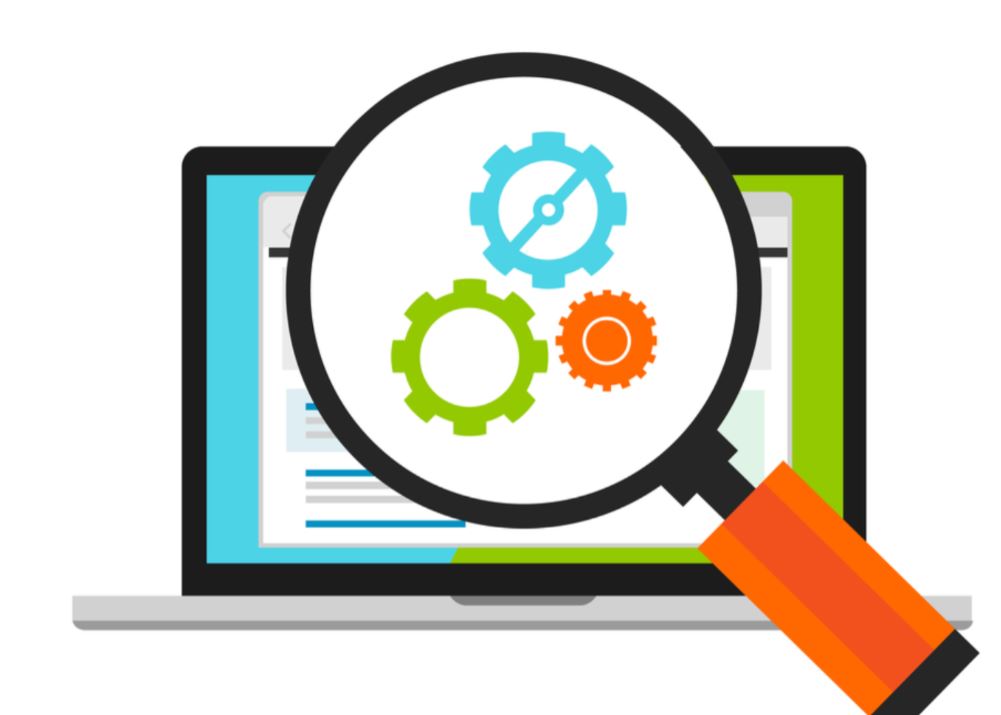 4
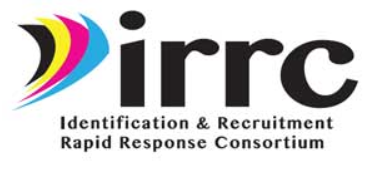 Pilot Requirements
The Electronic Referral tool admin page can be found at the following link
https://idrreferrals.net/admin
At each stage of the pilot the participants need to be comfortable accessing the admin page to view their referrals. 
This video explains the process of how to use the admin tool.
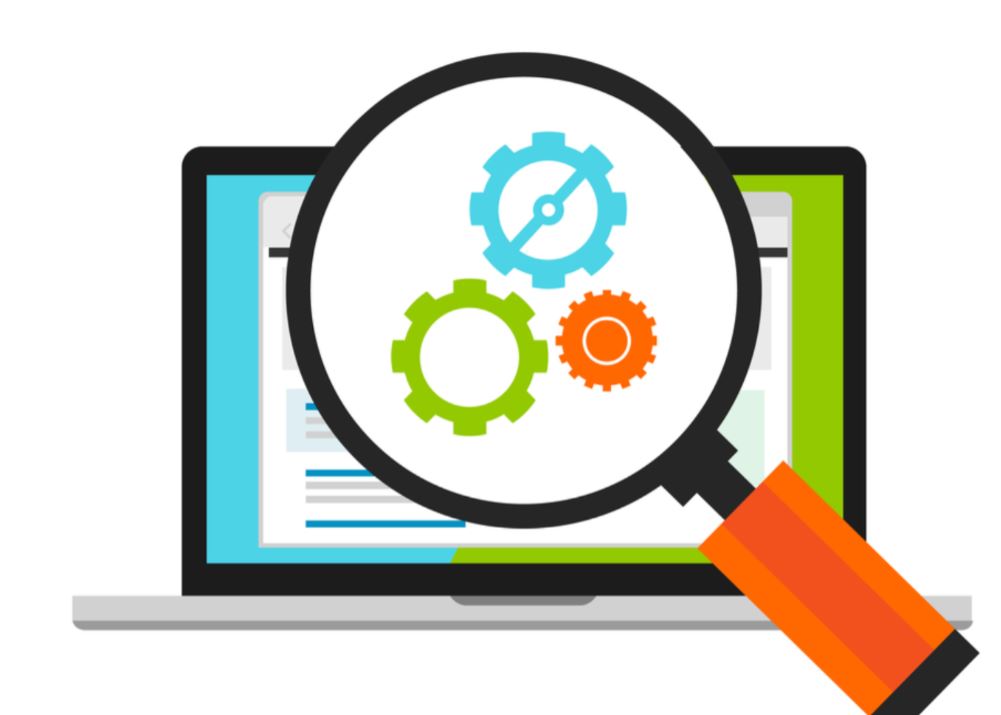 5
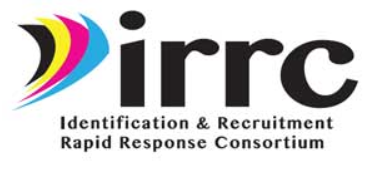 1 State Director
Pilot Test Requirements
Test inputting referrals
Test set up of state admin accounts
Test use of multiple state admin accounts
Test having multiple state administrators assigning users to areas and counties in different areas of the state.
Test multiple recruiters use of tool
Test closing out referrals
Test reporting capabilities
Test tool with a local school, community agency, and an agribusiness.
Review brochures available- general, school, farm and agribusiness.
6
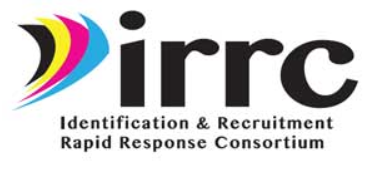 2 Administrators
Pilot Test Requirements
Test inputting referrals 
Test set up of user accounts for recruiters
Test resetting emails of user accounts
Test assigning areas to recruiter for referrals
Test use with local school districtTest reporting capabilities
Test closing out referrals
Review brochures available- general, school, farm and agribusiness.
7
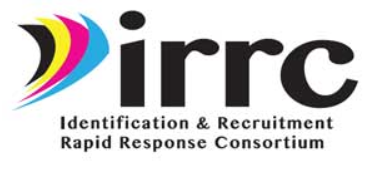 3 Recruiters
Pilot Test Requirements
Test inputting referrals
Test user account and referral assignments.
Test all tabs and functions such as marking a referral as eligible or ineligible.
Test the report function and how to read it
Test use of tool with local school, community agency or agribusiness, or person in the community who refers a friend.
Review brochures available- general, school, farm and agribusiness.
8
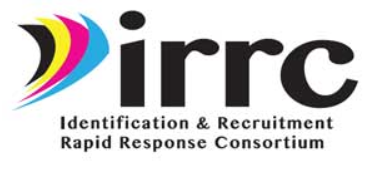 All
Additional Processes
Test multiple users accessing the system at once at IRRC SST Meeting 1/20
Each state should use information in the provided brochures to make your own state brochure or explanation of the system. This information can be found https://www.idr-consortium.net/ElectronicSurvey-Pilot.html
We have a general, school district, and agribusiness farm brochure. Please review and modify as needed.
9
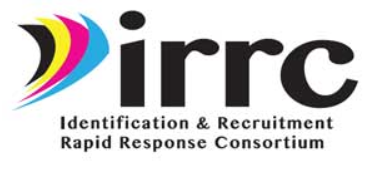 All
Additional Processes
Please review the web page explaining the tool and provide suggestions. https://www.idr-consortium.net/ElectronicSurvey.html

We appreciate your help with this pilot. We want to make this process as helpful as possible for all users.
10
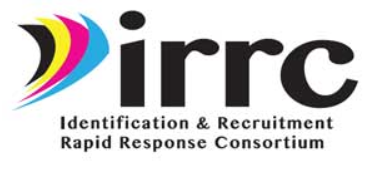 Glitches- Let us know immediately!
As you come across something not quite working right please take a screenshot and provide as much detail as possible about the problem you are experiencing. Email this to jcastanedaidr@gmail.com Please do not wait until the end of the pilot to do this but let us know immediately. This will allow us to fix problems quicker.
11
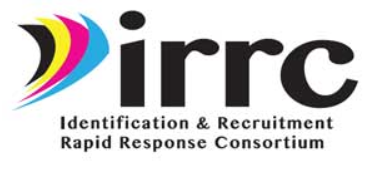 If you have questions about this pilot process please email jcastanedaidr@gmail.com  or call 931-668-4129.
Thank you!